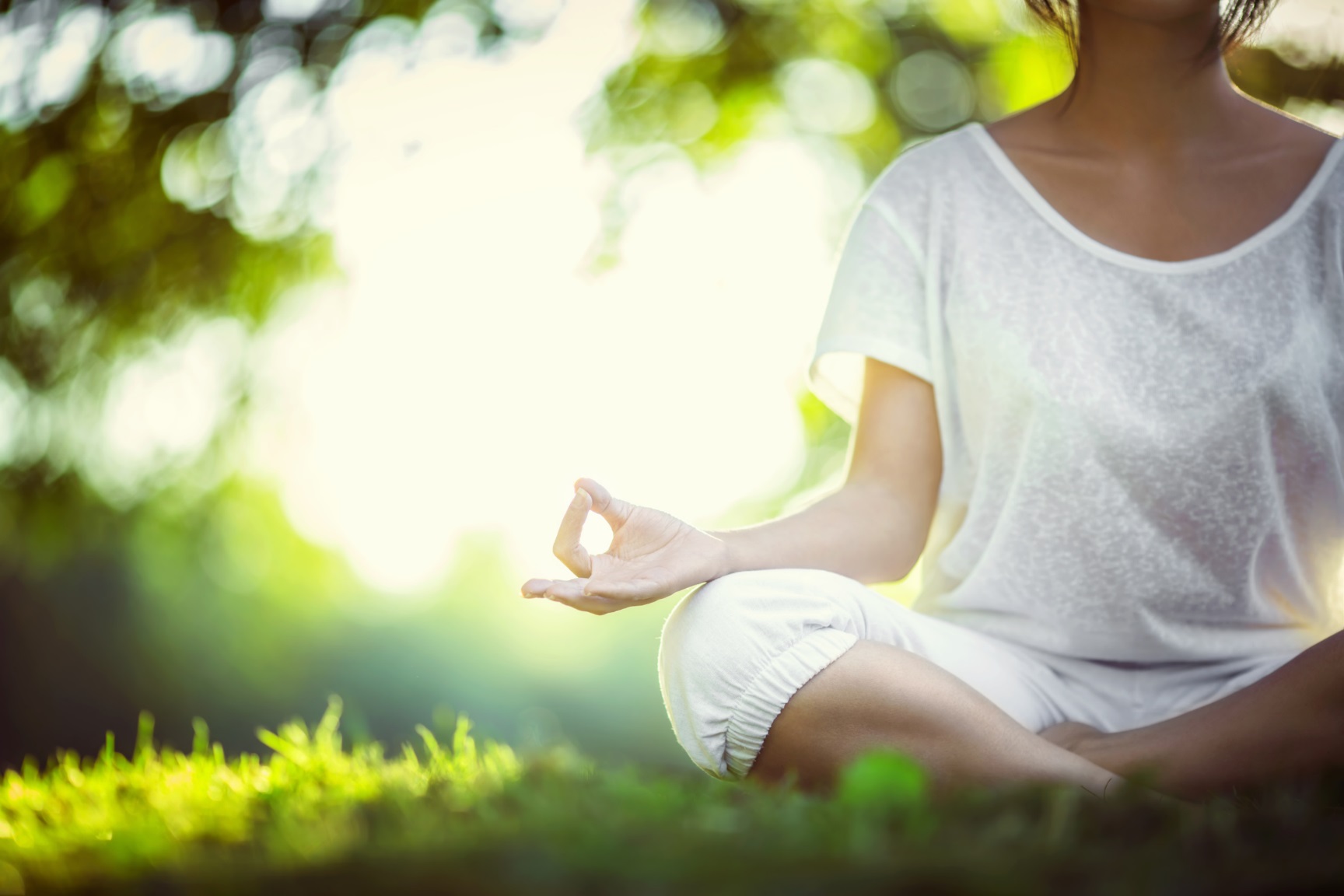 Gut in Form
Durch Yoga, 
	Achtsamkeit und Natur-Heil-Verfahren
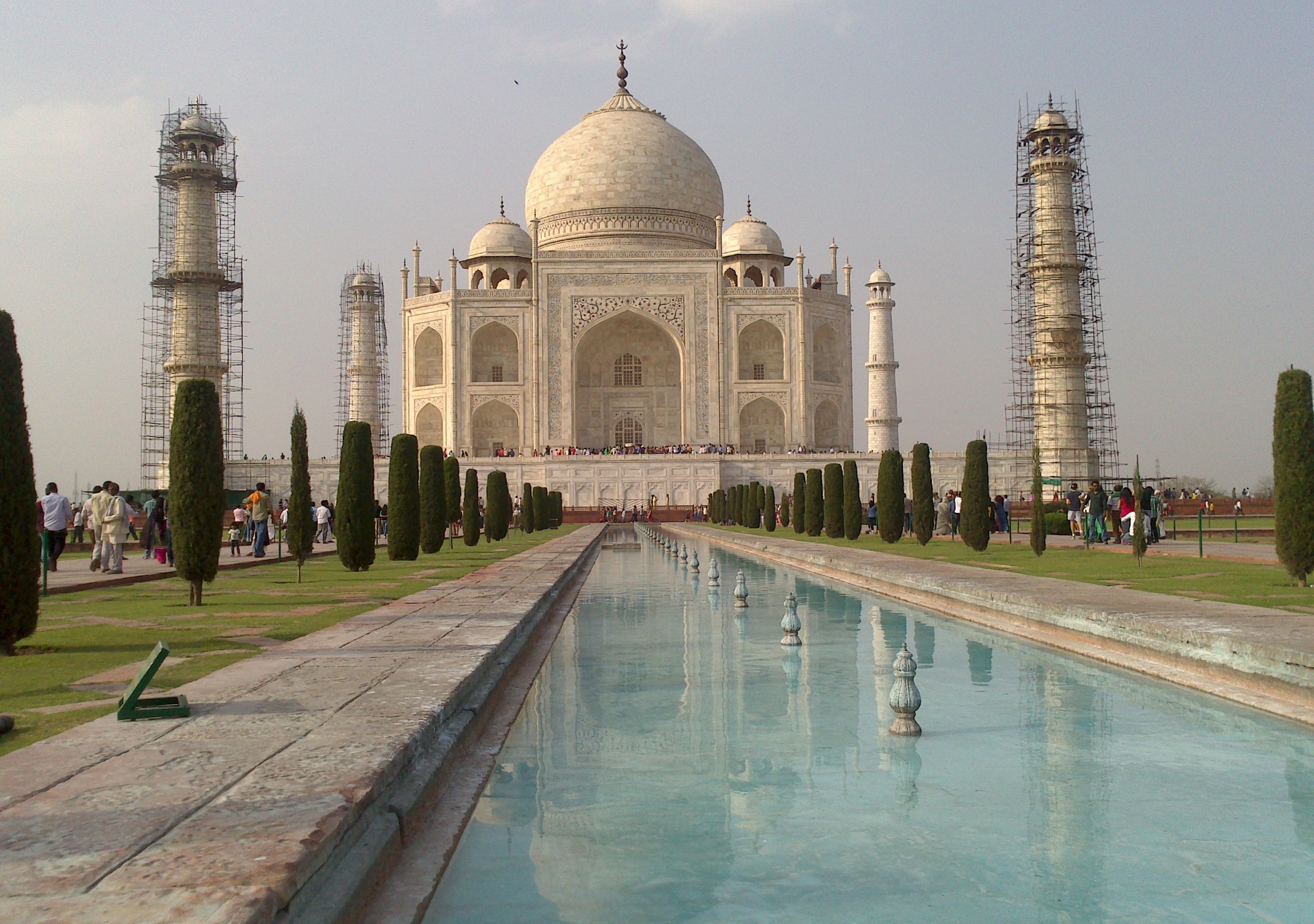 Gut in FormYoga, Achtsamkeit und Natur-Heil-Verfahren
Warum diese Bilder aus Indien??
Indien ist die Wiege von Yoga und Ayurveda
Vor über 5000 Jahren entstanden
Gut in FormYoga, Achtsamkeit und Natur-Heil-Verfahren
Was bringt uns Yoga heute

„Ich kann kein Yoga machen, ich bin zu steif“
Im Yoga kommt es aber gar nicht darauf an, eine Übung besonders schön zu machen – das kommt von alleine!! Genauso wie die Flexibilität und die Muskelkraft
Yoga ist eins sein mit mir und mit dem Moment
Wie schaffen wir das?
Pranayama – Atemübungen – Atem beobachten
Gut in FormYoga, Achtsamkeit und Natur-Heil-Verfahren
Was mach ich denn da überhaupt???
Im Jetzt sein
Geist – Aufmerksamkeit – Ablenkung – Gedanken an die Vergangenheit oder an die Zukunft -> ins Jetzt holen
Das Leben passiert immer im Jetzt
Wenn wir viel Zeit vertrödeln, und mit der Aufmerksamkeit in der Vergangenheit oder der Zukunft sind, verpassen wir das Leben
=> Atem beobachten
Gut in FormYoga, Achtsamkeit und Natur-Heil-Verfahren
Unterstützung durch Natur-Heil-Verfahren und nebenwirkungsfreie Medikamente
Homöopathie / Bachblüten / Schüsslersalze

Und durch Körpertherapien
Atemtherapie und Achtsamkeit
Fußreflexzonentherapie und Energiebehandlung
und Yoga …
Gut in FormYoga, Achtsamkeit und Natur-Heil-Verfahren
Immer Änderung in Einstellung und Verhalten
-> sonst kein Erfolg und keine Heilung

Nicht der Arzt oder Heilpraktiker heilt, sondern wir uns selbst
Durch Selbstheilungskräfte
Plazebo-Effekt und Spontanheilung

Änderung unsere Einstellung dem Leben gegenüber und uns selbst gegenüber und absolute Selbstliebe
Gut in FormYoga, Achtsamkeit und Natur-Heil-Verfahren
Bewerten!!!			Was bringt uns das?

Durch Bewerten werden wir krank
Das berühmte halbe Glas Wasser
Gut in FormYoga, Achtsamkeit und Natur-Heil-Verfahren
Größtes Problem ist die mangelnde Selbstliebe
Liebe Deinen Nächsten wie Dich selbst
Wie geht das mich selbst zu lieben???
Anderen gegenüber gelassen, aber uns selbst gegenüber kritisch
	und schimpfen mit uns selbst
Aber, wie fühlen wir uns denn, wenn wir klein gemacht, beschimpft und kritisiert werden????
Schlecht, klein, verkrampfen, Organe und Lunge nicht genug durchblutet
-> krank
Gut in FormYoga, Achtsamkeit und Natur-Heil-Verfahren
Und wenn wir uns nicht annehmen, wie wir sind, kämpfen wir gegen uns selber, gegen das Leben und gegen Gott und das Universum.

-> Müde, schlapp und krank!!
Gut in FormYoga, Achtsamkeit und Natur-Heil-Verfahren
So, wie wir sind, sind wir gut
Wenn wir in uns ruhen kommt die Intuition und wir machen alles richtig!!

-> zufrieden, glücklich und gesund!

Tiefe Glückseligkeit
Gut in FormYoga, Achtsamkeit und Natur-Heil-Verfahren
Yoga macht glücklich

Yoga ist Gesundheitstraining für Gesunde
oder solche die es werden wollen
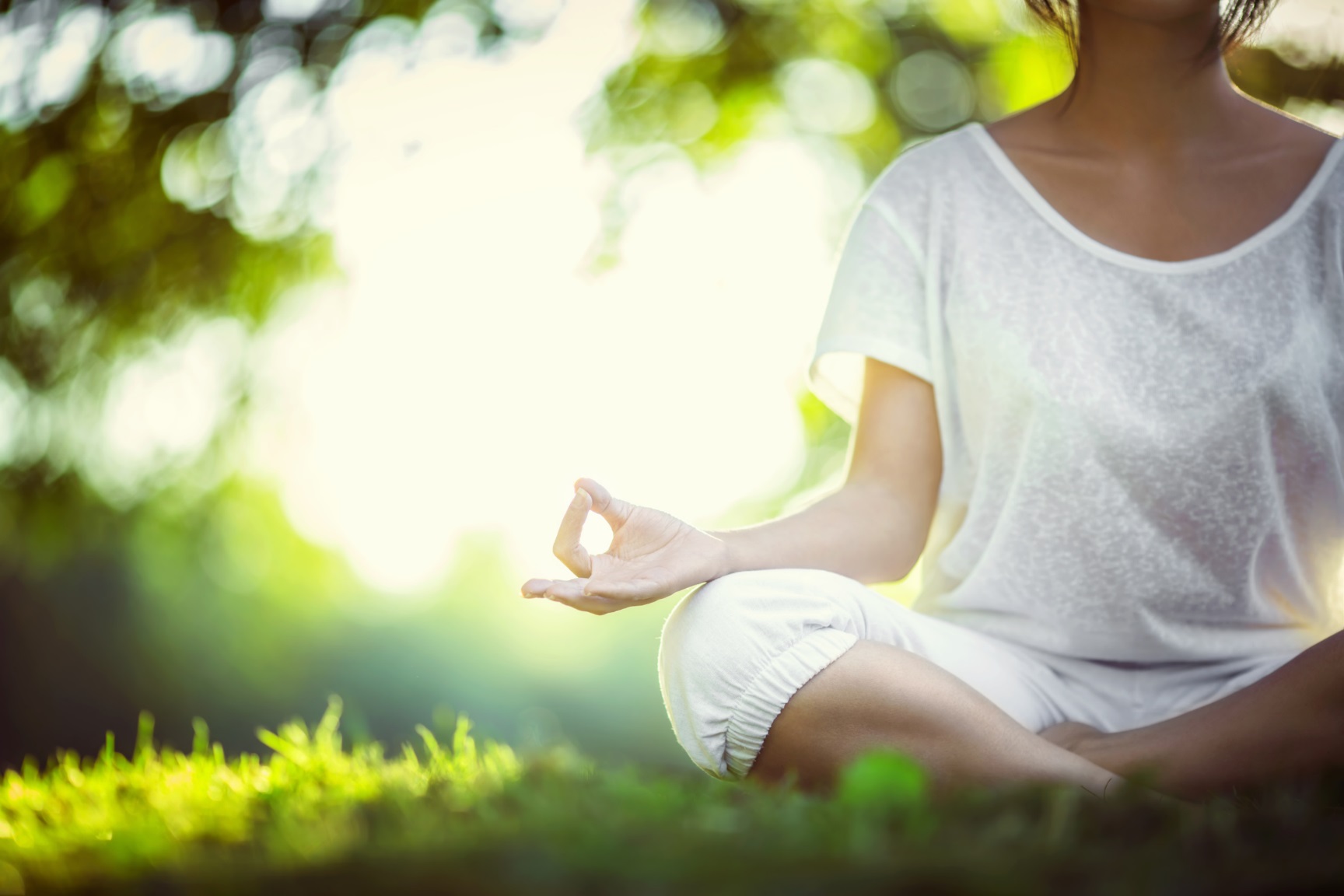 Gut in FormYoga, Achtsamkeit und Natur-Heil-Verfahren
Fit und gesund, gut in Form
durch Yoga,
Atem- und 

Achtsamkeitstraining
				…und Natur-Heil-Verfahren
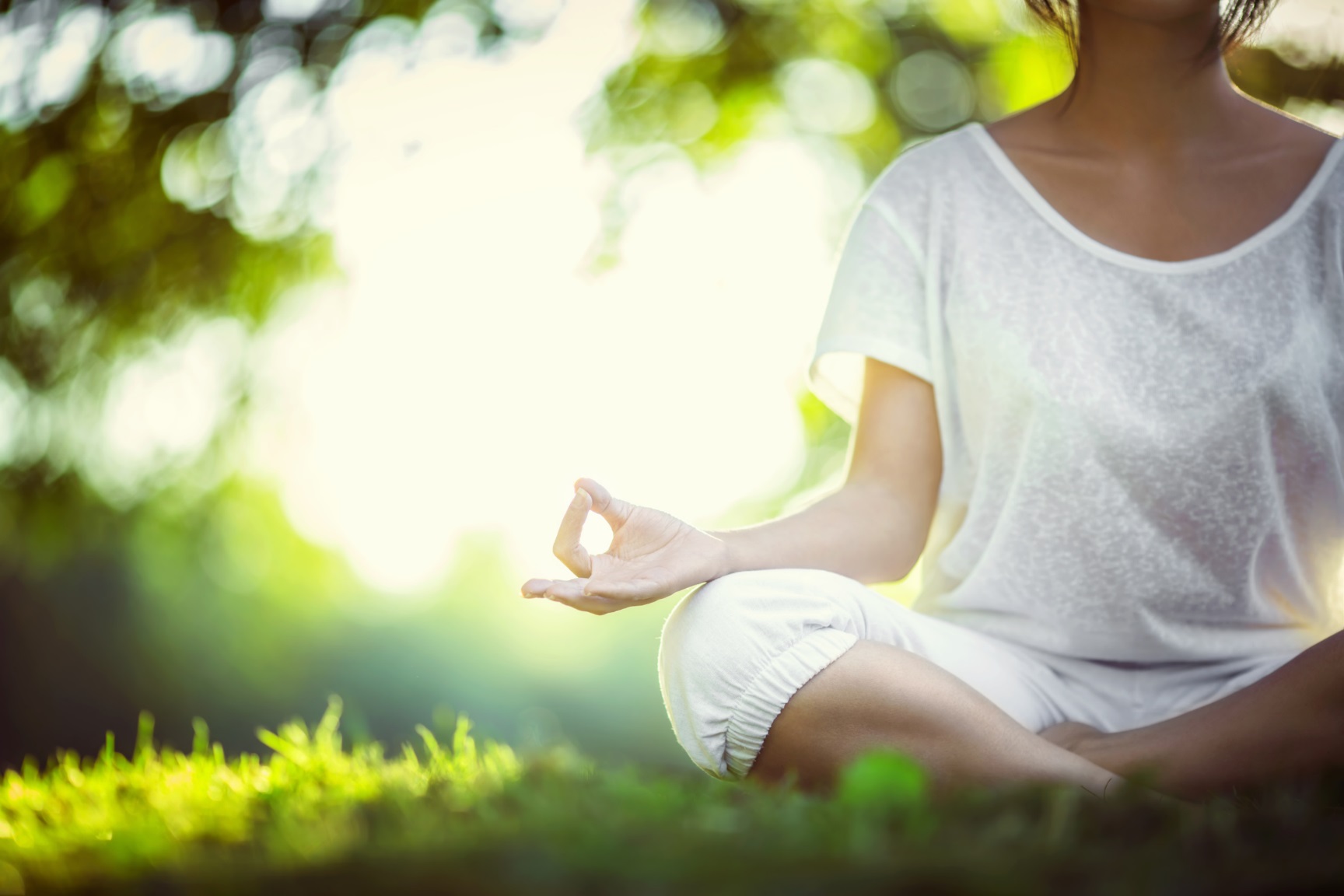 Dr. Karin BitzHeilpraktikerinfachmed. gepr. Yoga-Lehrerin
Natur-Heil-Praxis 
	Yoga-Schule
	55437 Nieder-Hilbersheim
	

	06728-94161 yoga-bitz.de